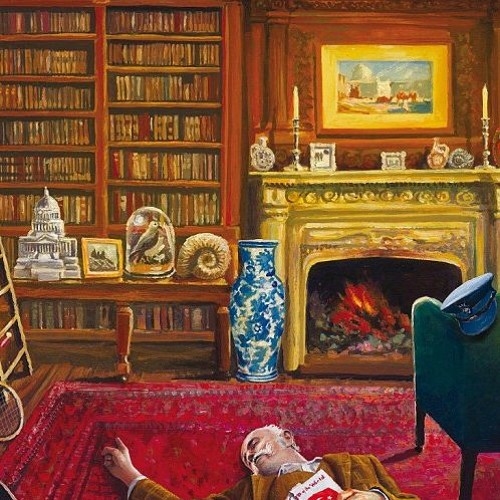 Murder in the library
Past continuous – reading and speaking
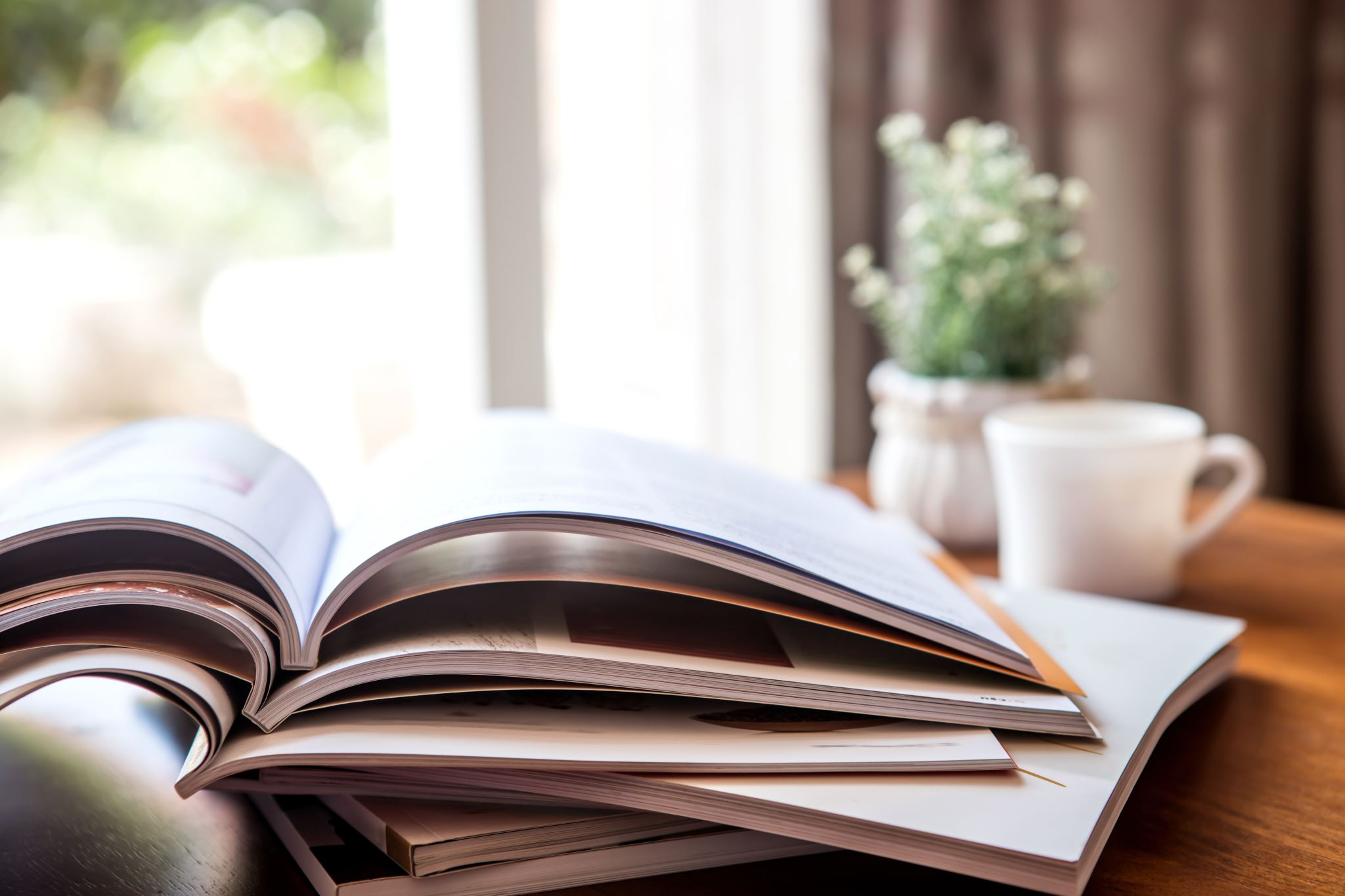 Lesson Plan
check your homework
 warm-up
 SB – story
 SB – working with the story
 WB – practice
 homework
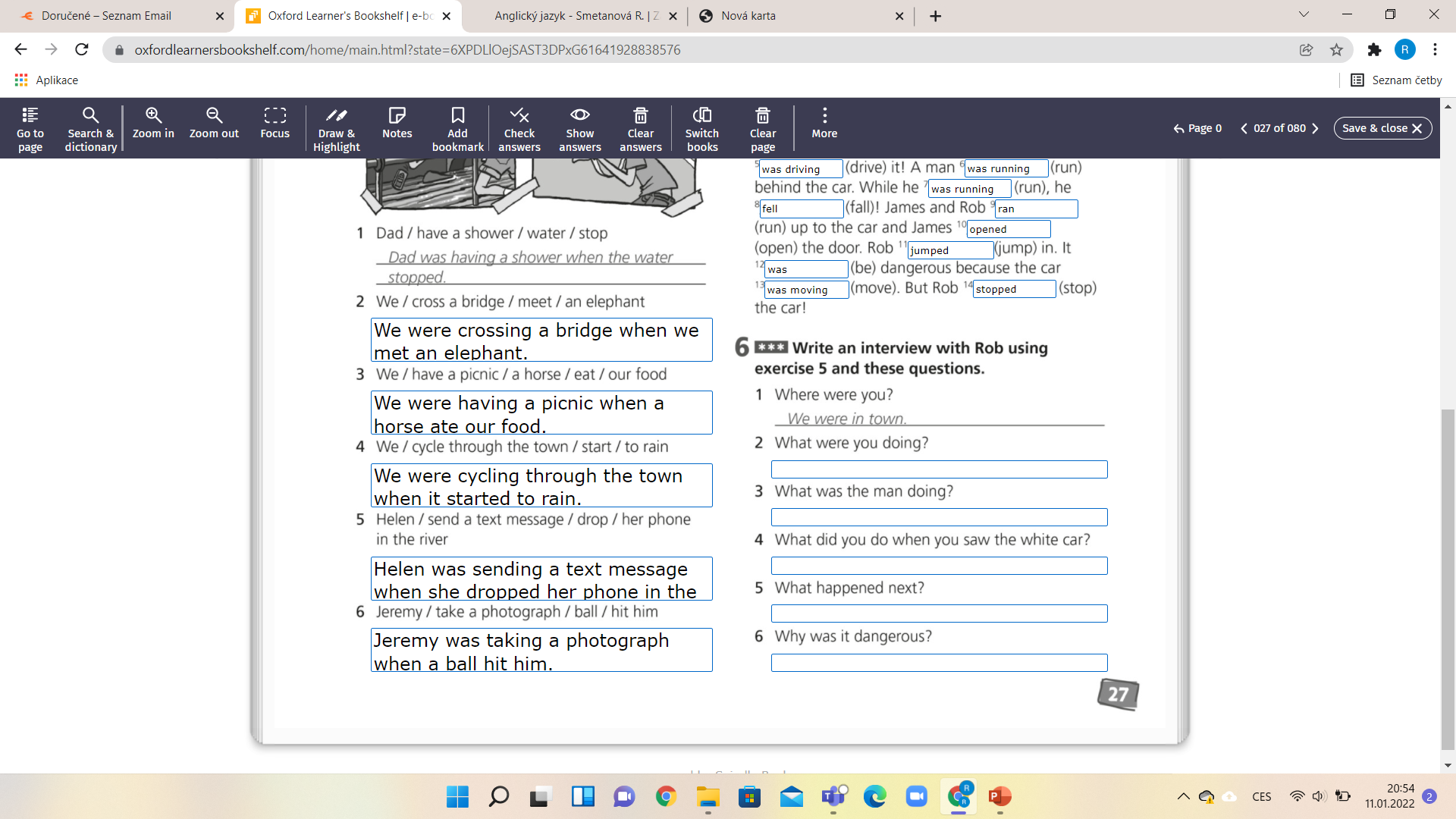 CHECK YOUR HOMEWORK!
WARM-UP!
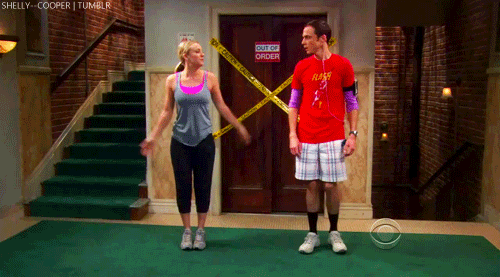 https://www.flippity.net/fc.php?k=1z63kMWGQGnkm-JcfFqaF3GquTkJiRWsHoIRk8IuYLCY
WORKBOOK
p. 28, ex. 2, 3
STUDENT‘S BOOK
p. 36		Read the text.
		
		Find words you don‘t understand.
Answer the questions.
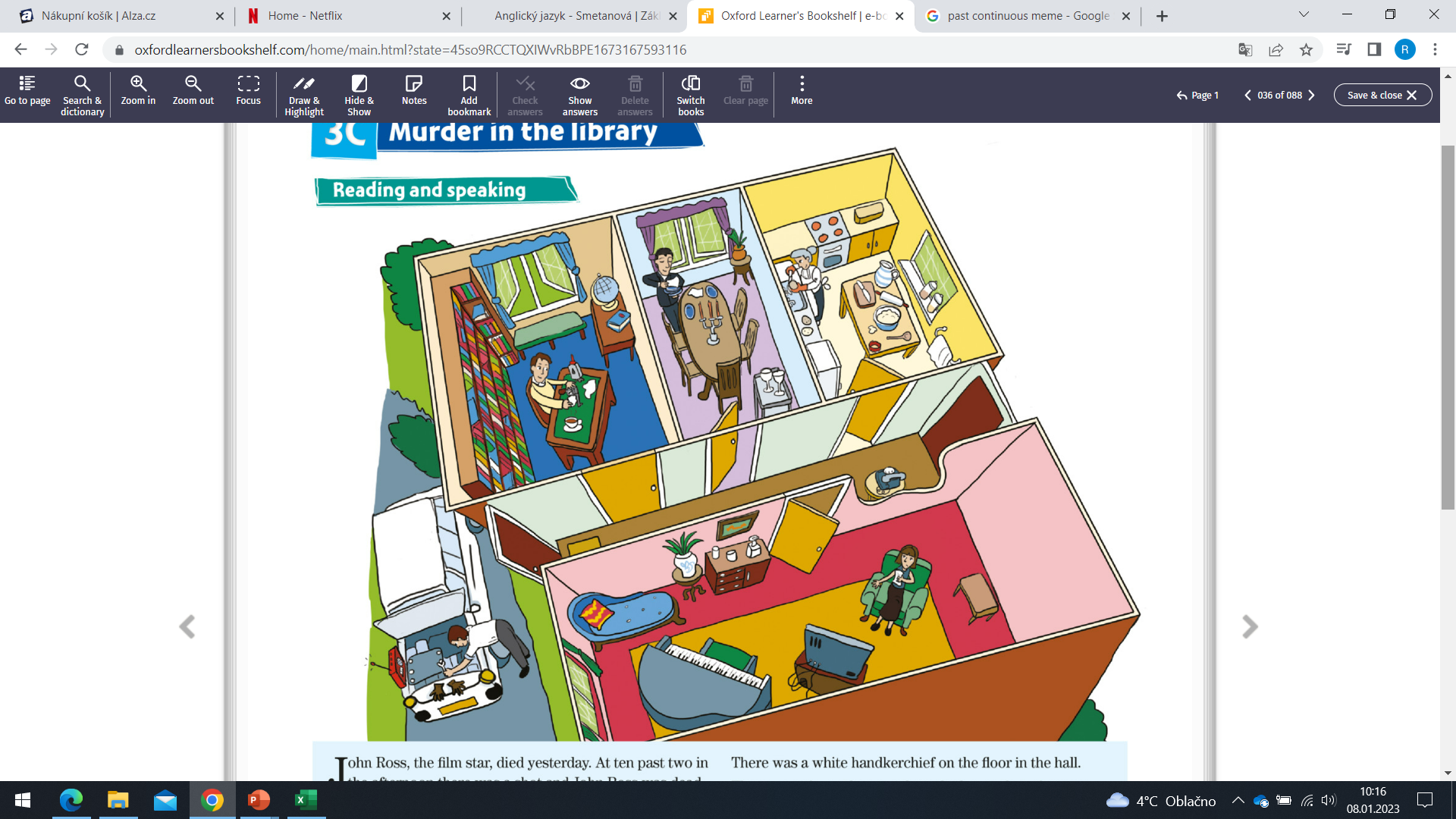 THE KITCHEN
LIBRARY
Label the picture.
THE DINING ROOM
J. ROSS
MRS CLARE
WILSON
DONNA
ADAMS
THE LIVING ROOM
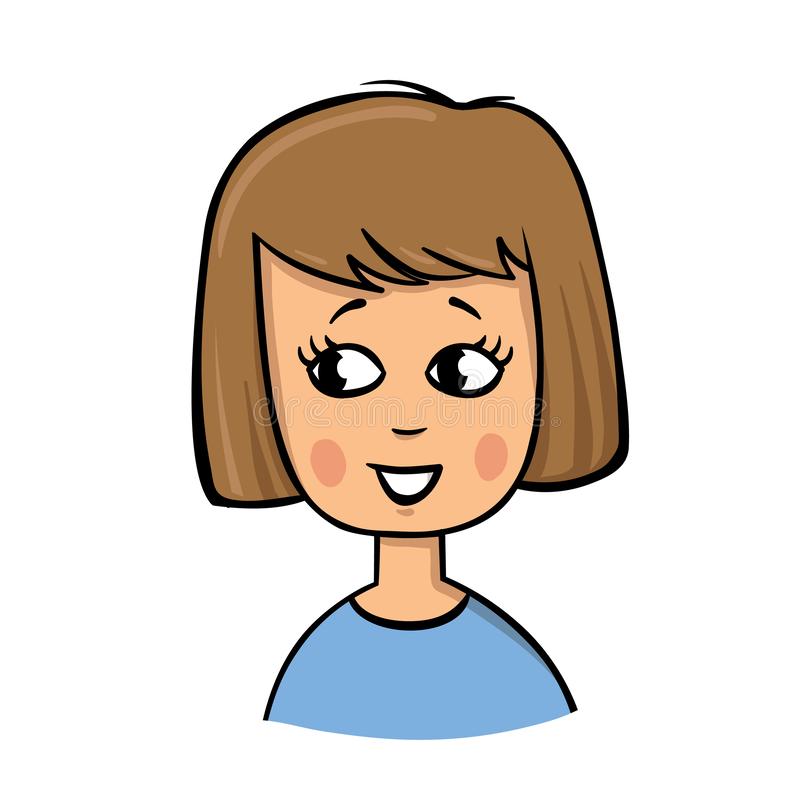 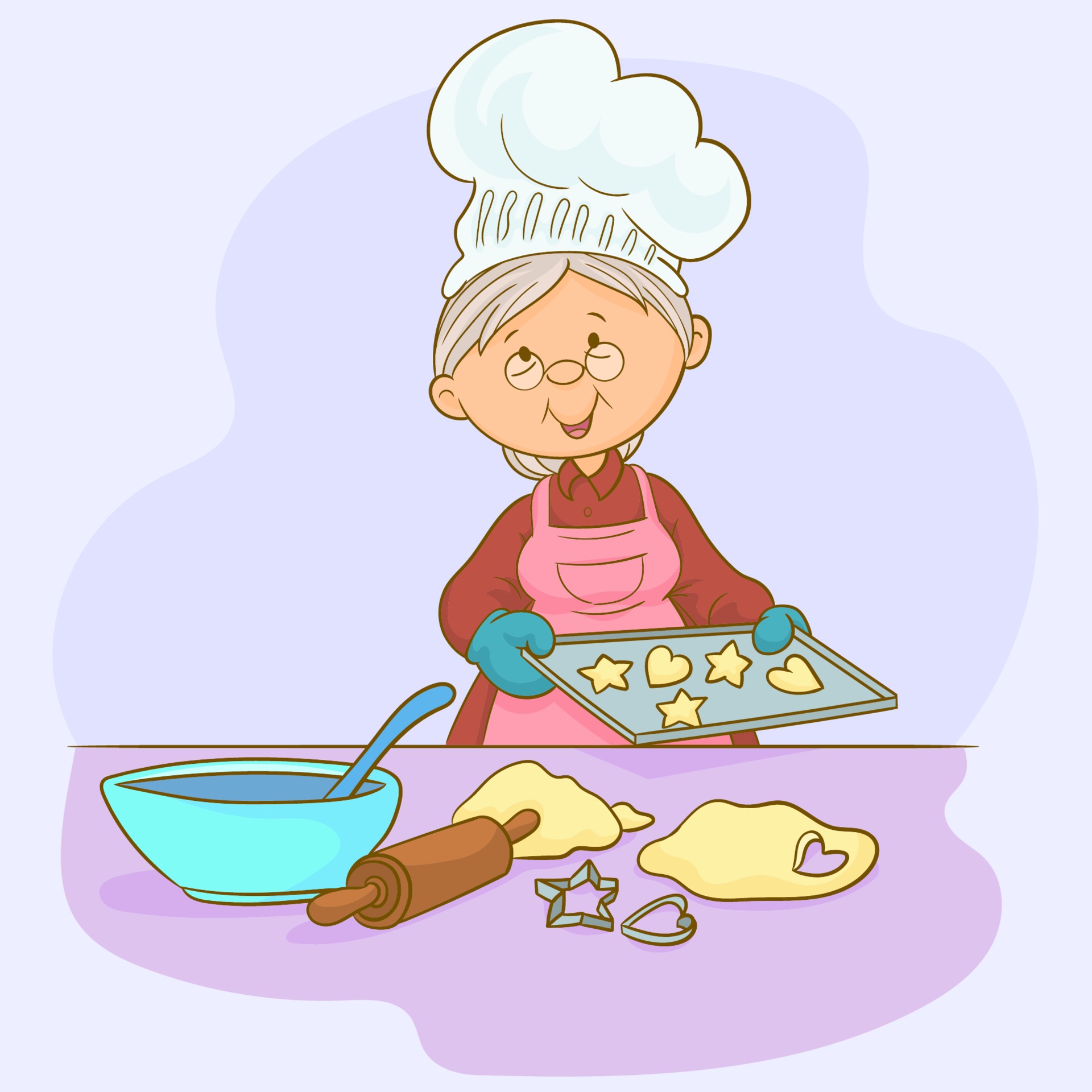 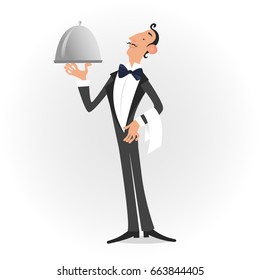 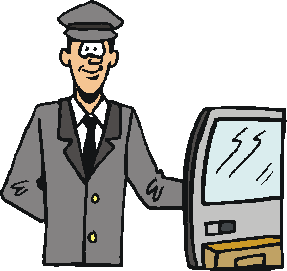 Who is the murderer?
STUDENT‘S BOOK
p. 37, ex. 4b)		Smart Alec is interviewing Donna. 
			
			Listen and write down any important information.
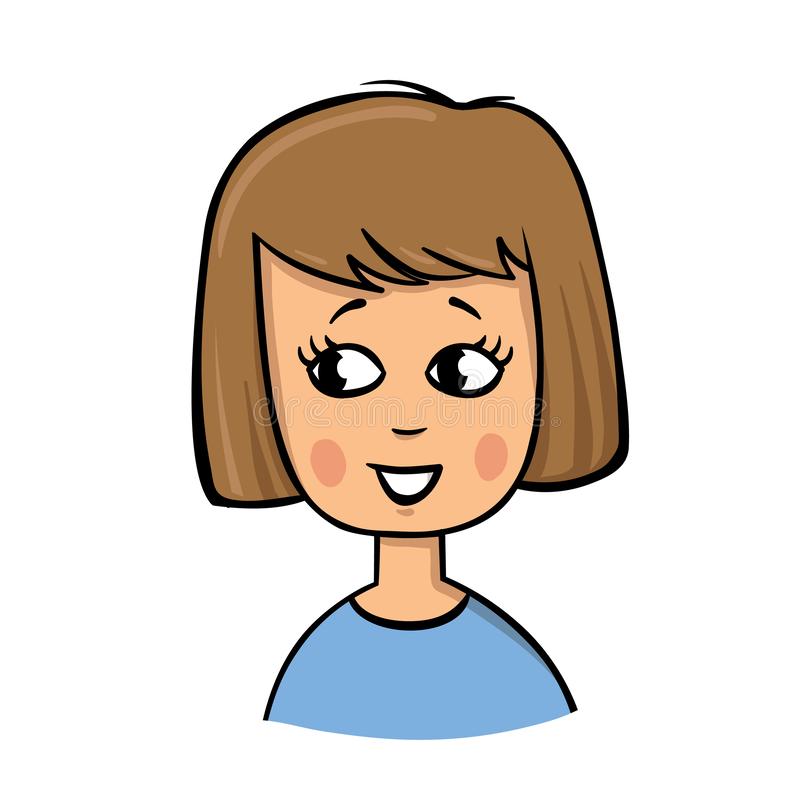 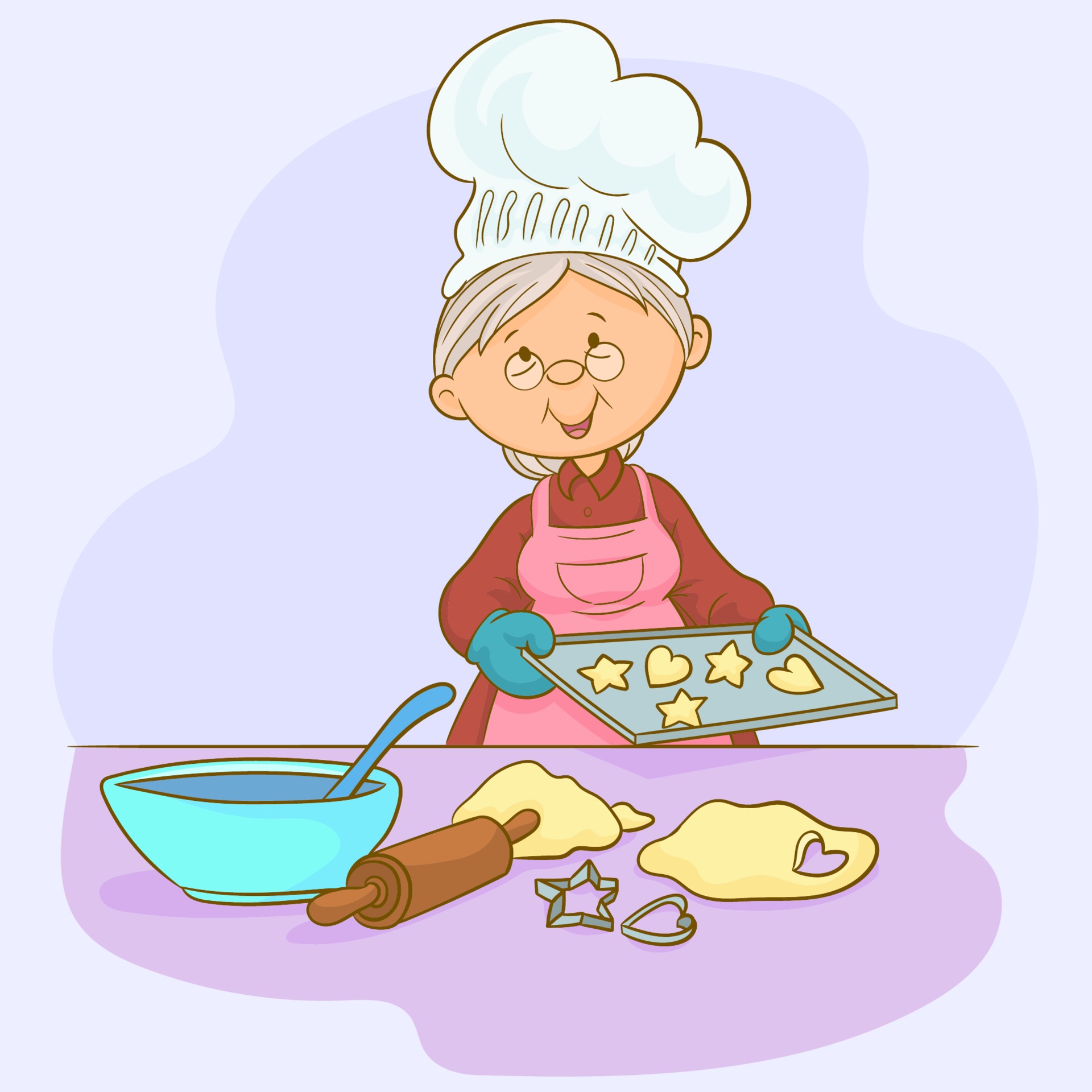 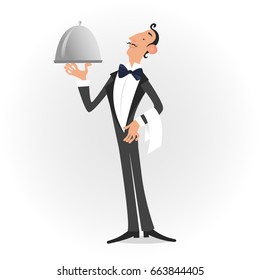 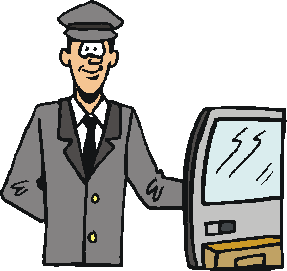 Who is the murderer?
STUDENT‘S BOOK
p. 37, ex. 5b)		Smart Alec knows the killer. 
			
			Listen and find out if you were right, too.
HOMEWORK
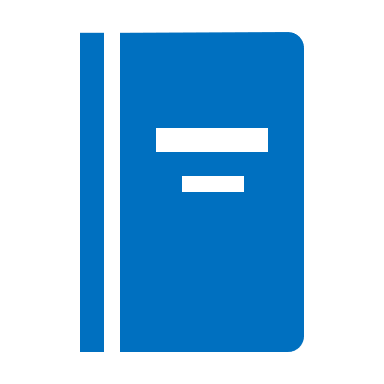 vocabulary 3C
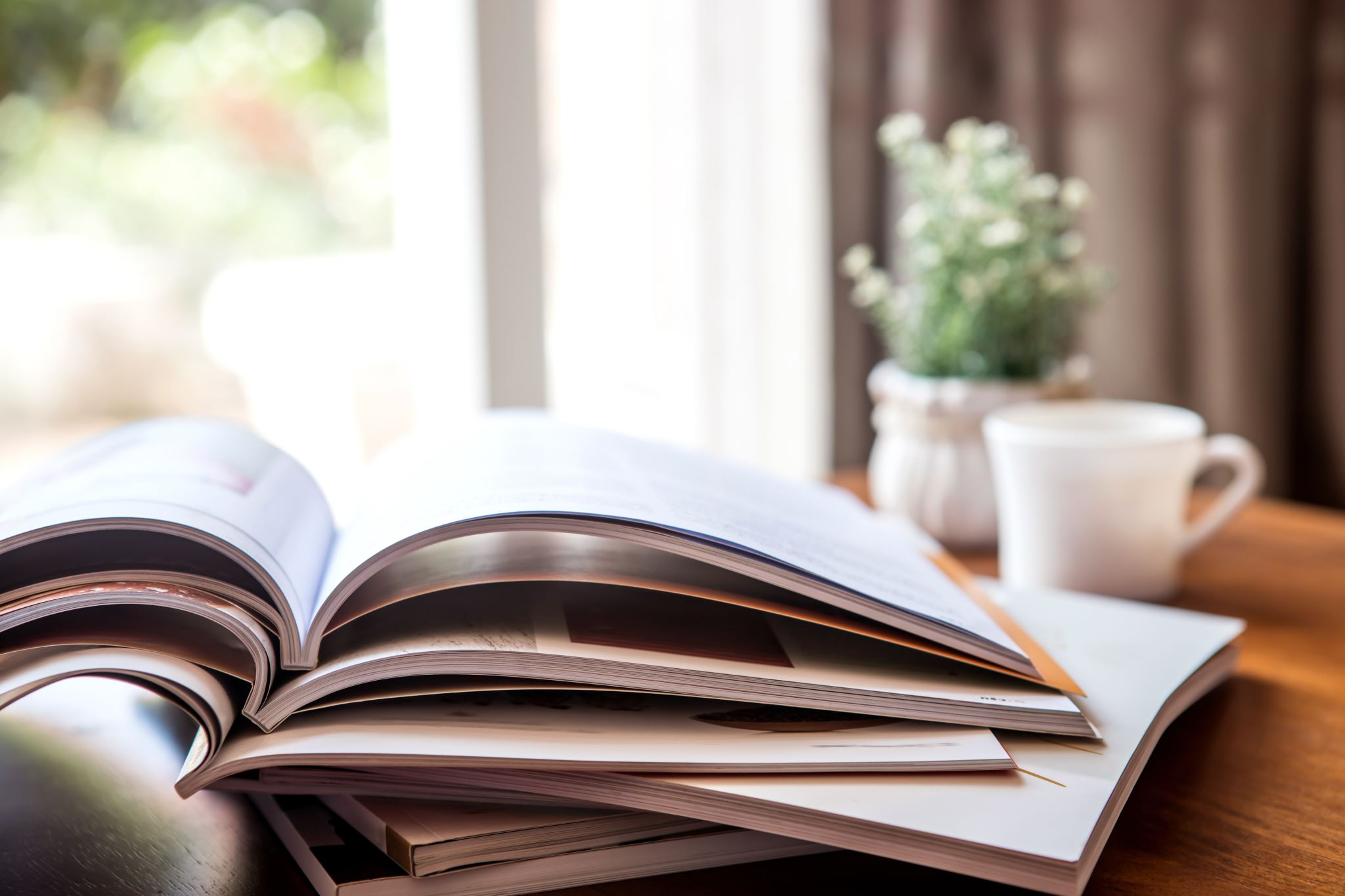 Lesson Plan
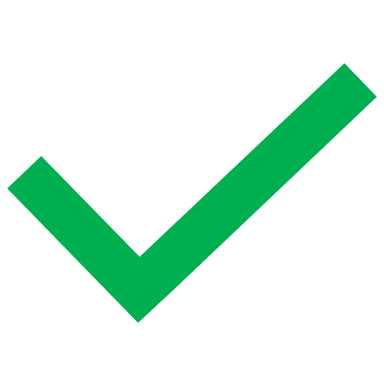 check your homework
 warm-up
 SB – story
 SB – working with the story
 WB – practice
 homework
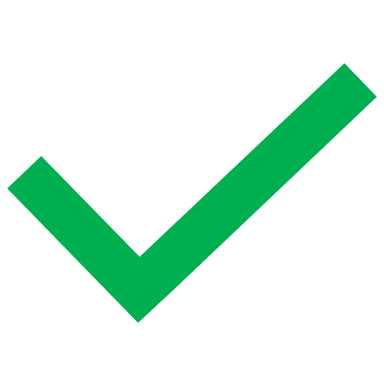 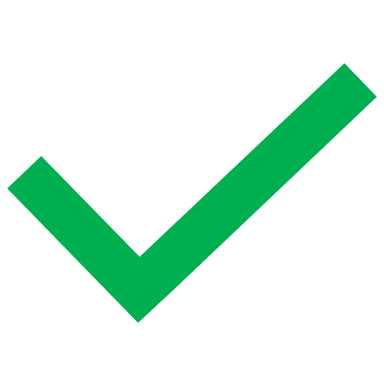 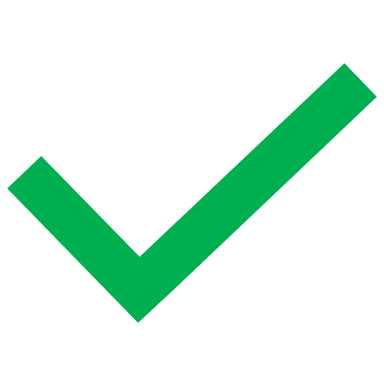 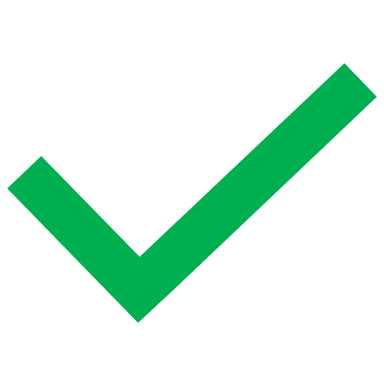 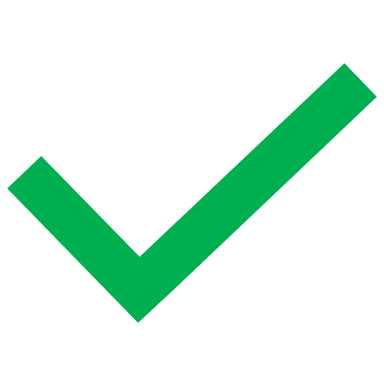